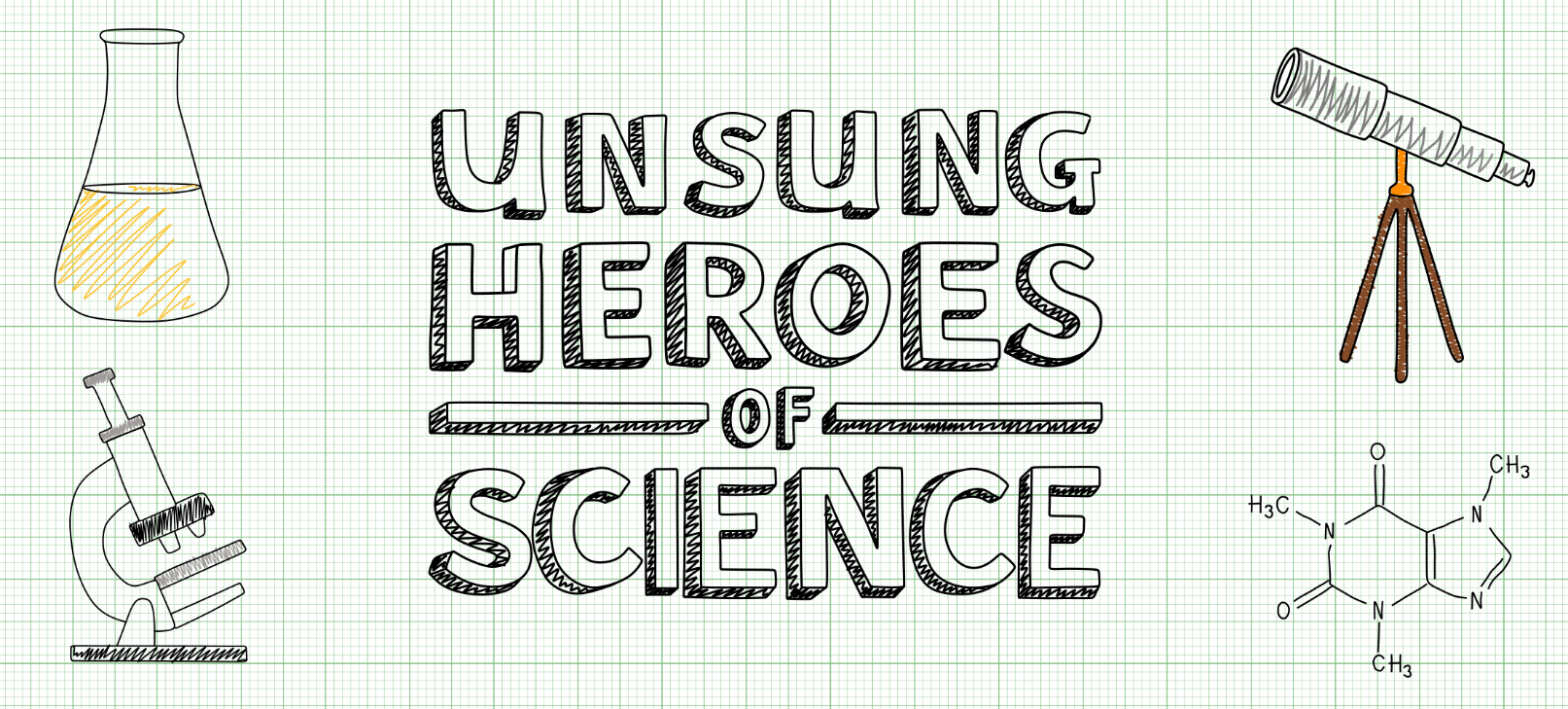 Science in Context
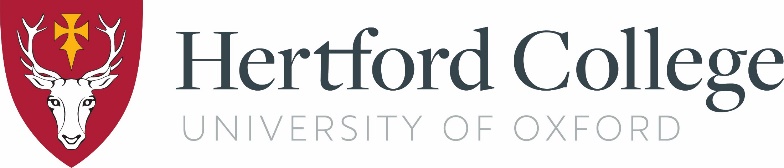 Get into four groups
Challenge: As a group, write down the names of as many scientists as you can. You have five minutes.
Scoring: 
2 points per scientist
3 bonus points if that scientistwas not named by anyone else
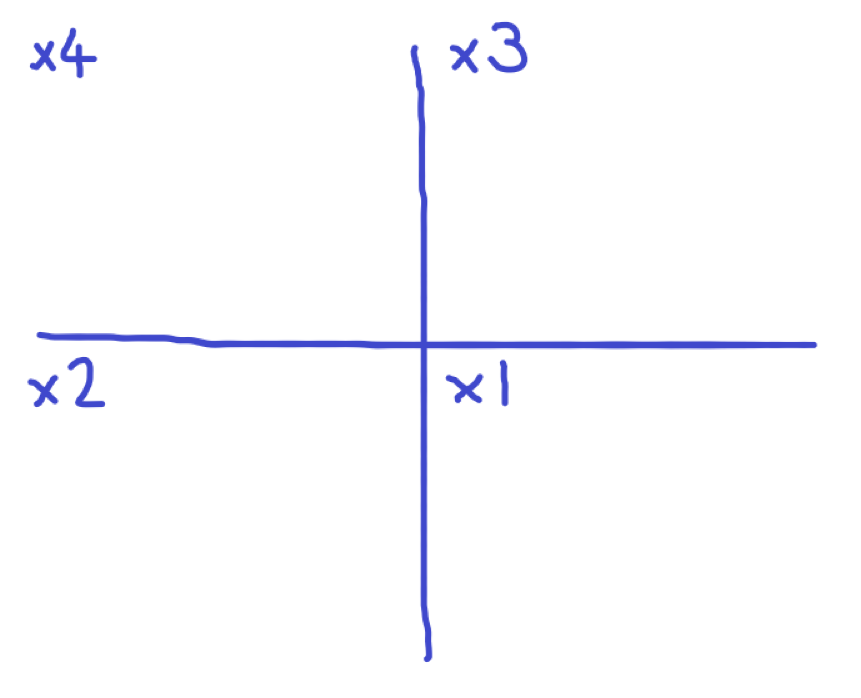 Scientists named by all four groups
Scientists named by just three groups
Scientists named by just two groups
Scientists named by just one group
Look at the scientists named by just one group
Who are they? What did they do?
Any patterns?
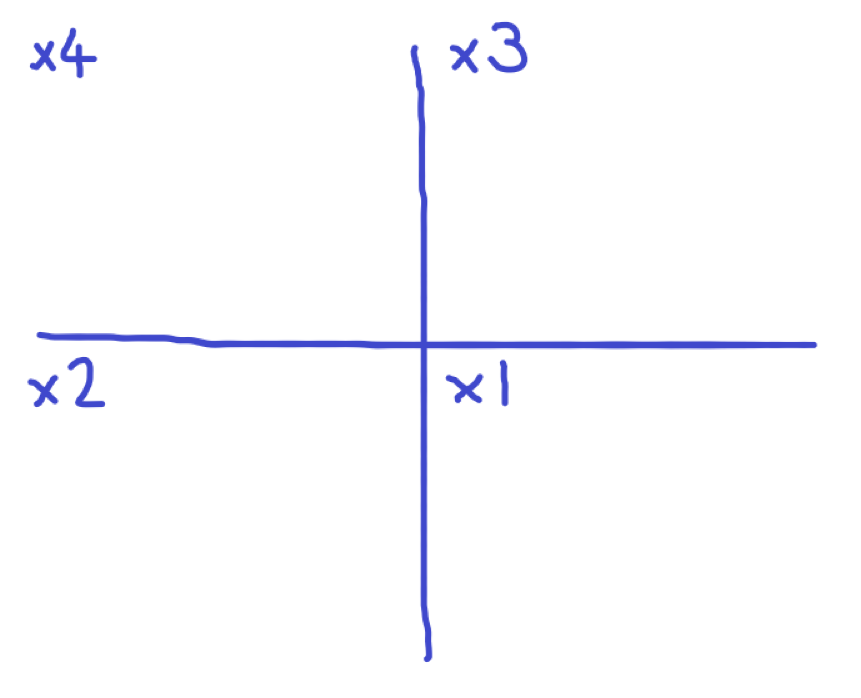 Scientists named by just one group
[Speaker Notes: Look at the scientists in the x1 square (or x2 if necessary). Who are these lesser-known scientists? What did they do?
Briefly research this individually or as a group if it would help]
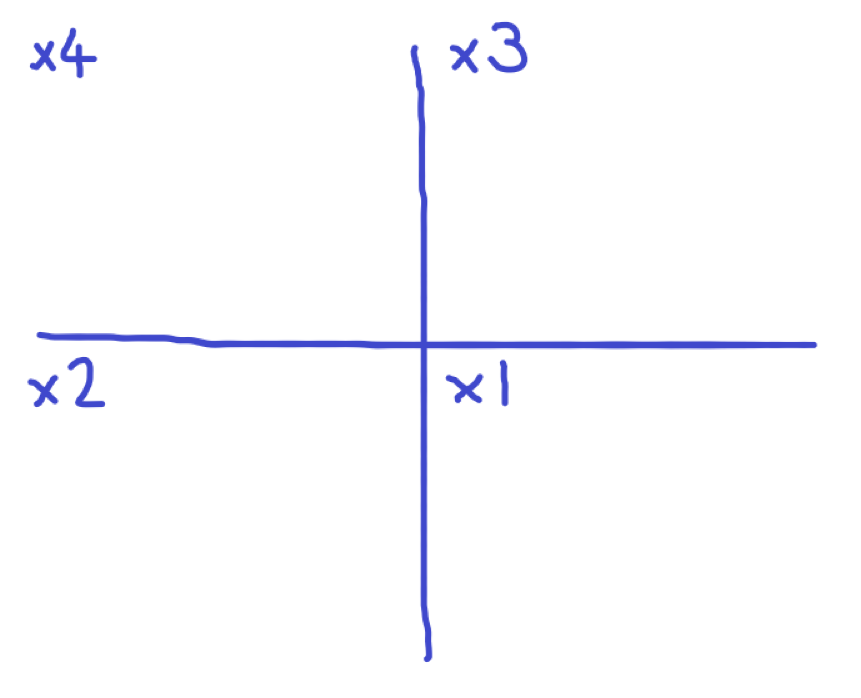 Scientists named by all four groups
Look at the scientists named by all four groups
Can you spot any similarities among them?
[Speaker Notes: Can you spot any similarities among the most famous ones?
Are they mostly:
Male?
White?
European / American?]
Go to:

www.hertford.ox.ac.uk/unsungscience/videos 

and pick a scientist!
[Speaker Notes: Go to www.hertford.ox.ac.uk/unsungscience 
Choose one video to watch
Watch the video.
You will probably want to make it full screen using the button at the bottom right of the video.
The videos all have subtitles, which you can turn on if you want.]
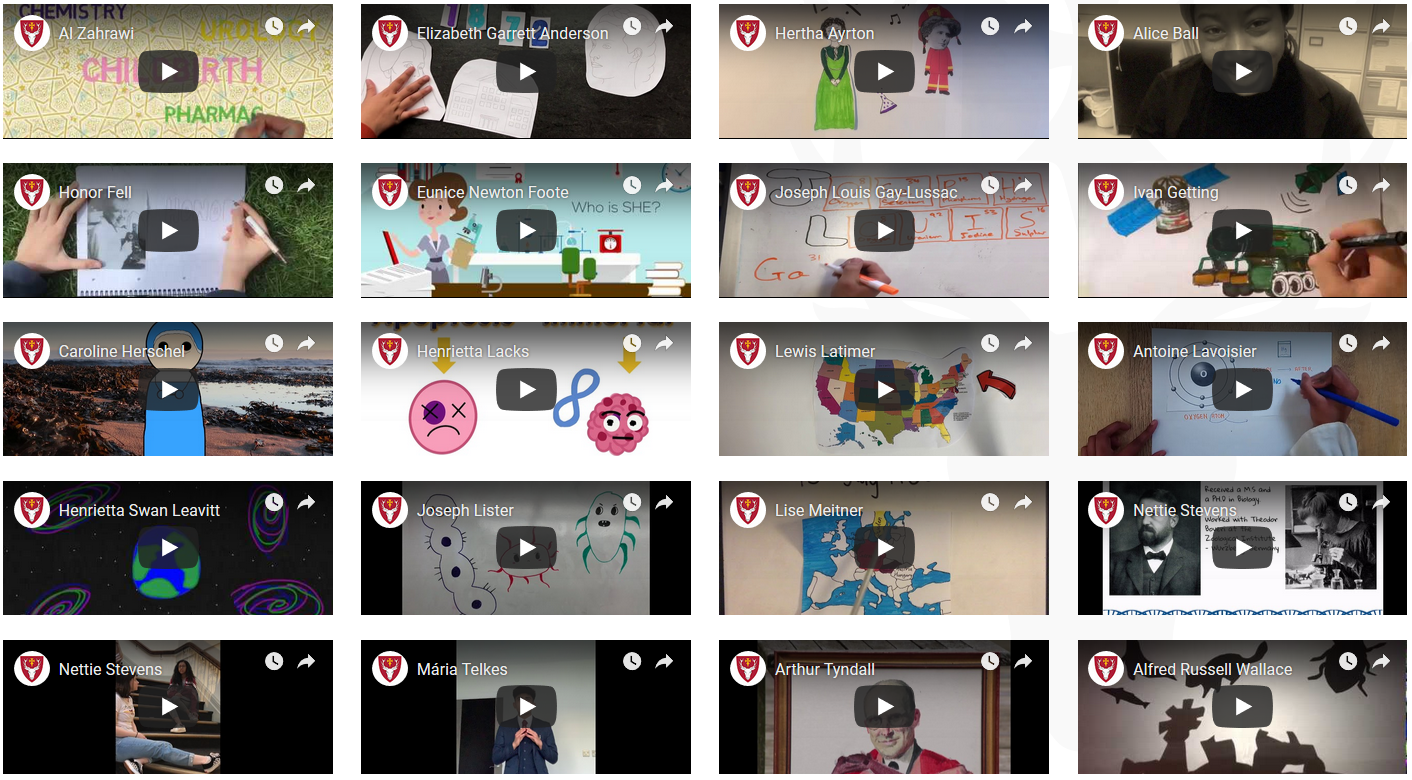 What were the scientist’s achievements?
Would you class them as an ‘unsung hero’?
Why / why not?
Why were / are they unrecognisedor under-appreciated?
PICK
ANOTHER
SCIENTIST
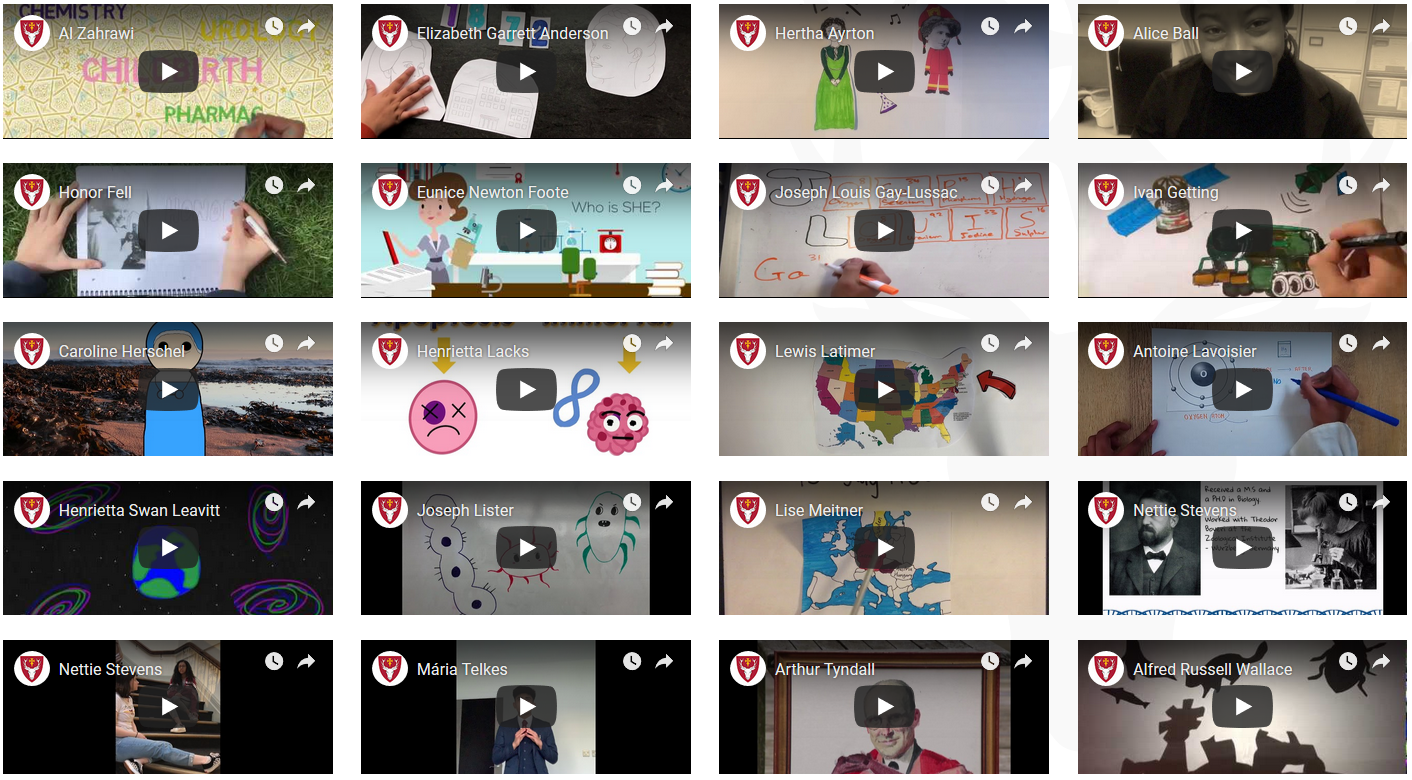 Food for thought:
What has changed since thesescientists were overlooked?
What hasn’t?
Food for thought:
Does it matter that most of the scientistswe learn about in school are“pale, male and stale”, i.e. old, white men?
www.hertford.ox.ac.uk/unsungscience
[Speaker Notes: Go to www.hertford.ox.ac.uk/unsungscience 
Choose one video to watch
Watch the video.
You will probably want to make it full screen using the button at the bottom right of the video.
The videos all have subtitles, which you can turn on if you want.]